A worrying proportion of London’s children are overweight or obese
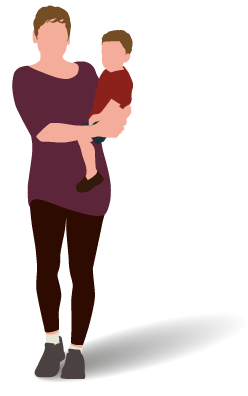 1 in 3 children in Year 6 are overweight or obese
1
Childhood obesity has a big impact on children and local communities
Impact on children
Associated with asthma and other respiratory conditions
Linked to early puberty
Linked to some cancers
Twice as likely to develop type 2 diabetes
Linked to psychological disorders e.g. anxiety, poor self-esteem and eating disorders 
More likely to be bullied
Impact on society 
If remain obese into adulthood, will have a lower life expectancy than adults who are not obese 
Adult obesity costs the NHS £4.2 billion / year
Associated with reduced productivity in the workplace
2
Experts agree that the causes of childhood obesity are environmental and social
Most experts agree that rising childhood obesity rates are caused by a combination of a number of environmental and social factors, for example:
Widespread availability of cheap, high calorie food (e.g. fast food outlets, fizzy drinks) 
Larger portion sizes than in the past 
Marketing of unhealthy foods to children 
Confusion about what the healthiest food options are for their children amongst parents 
Lack of understanding of what a “normal” weight is for a child
City environment discouraging walking / cycling
Whilst people also make choices about what they eat, and what they feed their children, these choices are affected by the environment in which they live.  Today we are going to focus on these wider, environmental factors, rather than the issue of personal responsibility.
3
We know from the campaign against smoking that changing behaviour requires action at a number of levels
2007: Legal age at which you can purchase tobacco raised to 18
1988: IBM announces it is making its 60 UK buildings smoke free
1997: Tobacco sponsorship of sport banned
2012: 4% of 11 – 15 year olds in England are regular smokers
1988: ”Smoking and me” an educational campaign aimed at 12 –13 year olds launched
2007: Smoking in public places banned
2008: Picture warnings on cigarette packs compulsory
2004: British Heart Foundation’s anti-smoking campaign hailed as a success
1987: London Underground bans smoking and cigarette advertising across its network
1993: 10% of 11 – 15 year olds in England are regular smokers
2015: Smoking in cars with children under 18 present banned
4
[Speaker Notes: “]
We therefore want to think about action at three levels
National level 

London level 

Borough / local community level
5
The London Association of Directors of Public Health have set out areas in which we could take action on childhood obesity
The Association of Directors of Public Health (ADPH) is the representative body for directors working in public health 

The London ADPH has developed a framework for how we might tackle childhood obesity
The framework sets out all the areas in which action might be taken 

We will be using this framework as we develop ideas for how to tackle childhood obesity
6
The framework sets out 12 areas in which action could be taken
Breastfeeding
Weaning 
Accessibility of healthy food
Journeys by foot or by bike
Physical environment (e.g. safety on the streets, access to green spaces)
Supporting people to be active
Schools
Public and community settings (e.g. youth centres, catering contracts in public services)
Health services 
Workplaces
Engagement and commitment (e.g. making sure different groups work together) 
Knowledge
7
At the moment, London is doing better in some of these areas than others
Breastfeeding
Weaning 
Accessibility of healthy food
Journeys by foot or by bike
Physical environment 
Supporting people to be active
Schools
Public and community settings 
Health services 
Workplaces
Engagement and commitment
Knowledge
X
X
X
X
X
8
At the moment, London is doing better in some of these areas than others
9